Strengthening Career and Technical Education for the 21st Cent
Strengthening 
Career and Technical Education 
for the 21st Century
Perkins V
September   2020
[Speaker Notes: Introductions…
Strengthening Career and Technical Education for the 21st Century is the latest amendment to Carl D. Perkins Career and Technical Education legislation.  It is one of the fiscal resources that districts/colleges have available to support their career and technical education programs and services.  Today we’ll do a very brief broad-stroke picture of CTE but our focus is on the specific federal grant affectionately known as Perkins V.  

Career and Technical Education: 
We are going to take a few minutes for a “chat storm”. 
Think about the 3 words you would use to define or describe career and technical education. 
(Chat Storm) 
This illustrates both our shared understanding and our differences when we think about career and technical education.]
PIVOT
Agenda
Resources
Top Concerns
Timelines
How can we help?
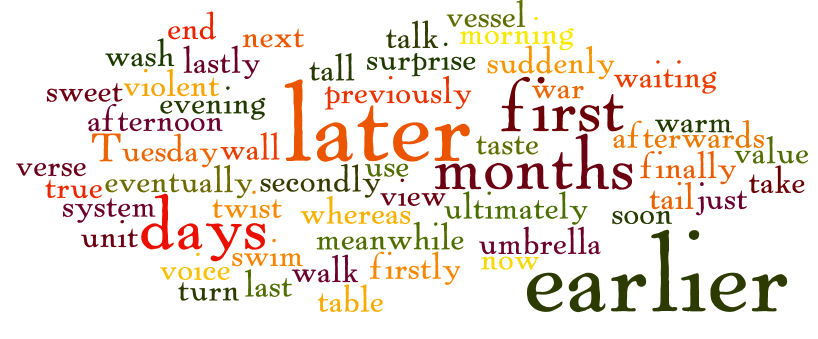 2
Safe Learning
3
One CTE Revenue Source: Federal Perkins Allocation
$1.2 Billion
$16.2Million
Local Consortia
Federal Allotment
$18.9 Million
Minnesota
4
[Speaker Notes: By formula (census and age of our population are major determinants) the federal government awards Minnesota its Perkins allocation. 
Also by formula, Minnesota State awards local consortia their allocation.  
Factors in the calculations at the local level  include concentrators, Pell eligible, square mileage (rural)  or high numbers as part of Reserve.
The full federal allocation to the state of Minnesota July 1, 2020 is $18.9 million.  The state award is recalculated annually at the federal level.]
Minnesota Overview
Vision
Advancing career and technical education empowers every learner to realize a rewarding career.
Quality career and technical education ensures every learner has equitable access to career-connected learning through a network of knowledgeable partners.
Mission
An equity lens for decision-making
Inclusion of all stakeholders
Being bold, innovative and focused on continuous improvement
Responsiveness to the evolving labor market
Principles
5
[Speaker Notes: Minnesota revised its Career and Technical Education vision , mission and principles as the Perkins V provided the opportunity to review our historical work and our future needs.  
These statements are intended to support and influence our work throughout the 4-year Perkins V state plan.  

The on-going strategic work for the state is being accomplished  through five workgroups:

Advancing CTE- Providing avenues for increasing awareness and strategic communication of the value of CTE 

Career-Connected Learning- Designing and supporting quality programs and programs  of study that include authentic work experiences, leaderships, and connections to local industry needs. 
 
Integrated Network- Activate a  deliberate coalition charged to build, reinforce and maintain relationships of trust with other organizations to further support CTE goals as part of a workforce development system

Equity and Inclusion-Identify key issues that impact success of special populations and inequities in access and opportunities for these learners in CTE

Knowledgeable Experts- Provide professional development to our coordinators, our partners, our faculty and teachers to support student success]
PERKINS V
Career Exploration   Authentic Career Connected Learning for Students
Recruit, Retain, Support, Develop Educators
[Speaker Notes: The end user , the most important part of our work, is our student! While we do not directly teach/impact that individual, our programs and services certainly have impact.    Are students  successful?  How do we define success?  How do we know EVERY student has the opportunity for success? Have we examined both access/  recruitment and continued support to ensure student success? 

Perkins is respectfully responsive to the need for economic vitality for the region, community, and the individual. 
This work is very dependent upon having qualified educators whose profile resembles the students being served.  

Therefore- we must recruit, retain and develop educators.  We have to have quality, prepared educators to facilitate the success of every student.]
July 1
Allocation Award & Application Approval
June
Local Application Feedback
October 1
Due: Local Annual Performance Report
May 1
Due:
Local Application
November
Annual CTE Works!
Summit
April
Due:
 State Plan
December 31
Due: State CAR
February
Reallocation Award
Workflow
7
[Speaker Notes: Our workflow has some regular events that are reflected in the diagram above. 
Our fiscal year begins July1 when local consortia schools  receive their forward-funding of the Perkins allocation.  This allocation is based on an approved local application.  
October 1 the full local award is loaded for distribution.  
The next formal interaction between the state and the occurs at the consortia submit their Annual Progress Reports (APR). 

If consortia did not fully spend all of the prior year’s award, these dollars are collected and redistributed as close to the first of the year as we can manage.  

May 1, in the odd years- updates or major changes to the application as well as a budget request are submitted.  Every 2 years the CLNA will need to be completed and submitted with the local application.]
Funding
General operating funds = sustain and maintain
Leverage the Perkins funding to grow and innovate
8
Funding Decisions
It’s a process…

High-skill
High-wage
In-demand
9
[Speaker Notes: Student Needs:  includes attention to special populations. What’s the current student profile?  Is  the CTE participation representative of the full student population?
Local Capacity:  credentialed teachers, size, scope and quality of offerings, fiscal resources, physical resources,  other projects and revenue sources at the local level.  

What’s the community want or need is reflected by the CLNA: High-skill, high-wage, in-demand

All this research and data analysis becomes part of the local application.  At the local level this  influences your local uses of funds, your strategic planning, and your local programming and services.]
State-level Performance Indicators
https://public.education.mn.gov/MDEAnalytics/DataSecure.jsp
10
[Speaker Notes: Individual district and consortium data files have been compiled.  
Historical data can be accessed on MDE website under Data Center-Secure Reports –Carl Perkins Secure Reports
https://public.education.mn.gov/MDEAnalytics/DataSecure.jsp

This data is reflected in narrative #5 of your application.  
The second data component reflects your examination of performance gaps (Local application narrative #8)]
Local Decisions
Given your CLNA research, what are your local consortium’s primary goals for the next 2 years? 
How will you support quality program/programs of study at the local level? 
How do you provide equity of access and support for student success? 
How will you make meaningful progress in meeting these goals?
11
Questions? How can we help?
12
Top Concerns
What is your biggest concern right now- Sept. 17, 2020?
Having the technology and the skills to support our teachers in providing distance or hybrid education
Having the technology and the skills to support our students in providing distance or hybrid  education
Balancing budgets 
Testing competencies/skills this fall
Recruiting and supporting qualified teachers and faculty
Completion of the APR
Other ----
September 17
13
Timelines
Professional Development
	Data- analysis – actions  
		Team work on performance gaps
	Work-based Learning
	
	Virtual conferences
		ACTE, Professional Org
	CLNA-  updates on LMI. 
Preparation for APR Submission
Assignment of Mentors
Upcoming Monitoring
September 17
14
State Updates
Mentor/mentee program 
Monitoring 
Preparation for CTE Works!
Preparation for November 2 Perkins Coordinator meeting  
3 consortium have program approval applications due
Review APR in preparing to submit CAR
15
Data:Performance IndicatorsPerformance Gaps
16
Questions? How can we help?
17
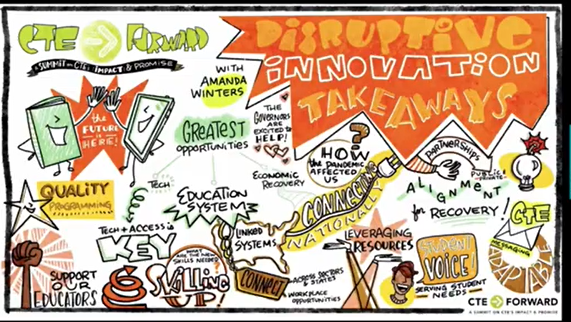 18
Guidance for November 2
Which is the MOST critical for CTE to reach its full impact and promise?  
No more opportunity gaps
K-12, postsecondary and industry have shared ownership over CTE
Data is quality, aligned and actionable
Funding is equitable and focused on outcomes
CTE programs are fully representative of the communities they serve
Geography is no longer a barrier to CTE programs and experiences
All skills are valued and recognized across our systems
19
Guidance for November 2
Which is the MOST critical professional development need that we must provide November 2? 
___________________________
___________________________

Please submit your answer in the chat.
20
Thanks for pivoting!
Jeralyn.jargo@minnstate.edu  Michelle.kamenov@state.mn.usand the full state team.
21
[Speaker Notes: Pivot--  to turn on 
revolve, 
roll, 
rotate, 
spin, 
swing, 
swirl, 
swivel, 
turn, 
twirl, 
twist, 
wheel, 
whirl]